Vývoj postoje spojených států amerických k Balkánu po konci studené války
Seminář moderních dějin střední a jihovýchodní Evropy
Filip Šourek
5.12.2018
Obsah
Historický kontext
Změna zahraniční politiky USA po konci Studené války
Rozpad Jugoslávie a americký náhled na situaci
Spojené státy v době Clintona ve vztahu k Balkánu v krizi
Warren Zimmermann: Jakou roli sehrál v konfliktu velvyslanec?
Daytonská mírová smlouva a vliv Spojených států v otázce ukončení konfliktu na Balkáně
Vývoj amerického vlivu na Balkáně po Daytonské smlouvě
Zdroje
Historický kontext
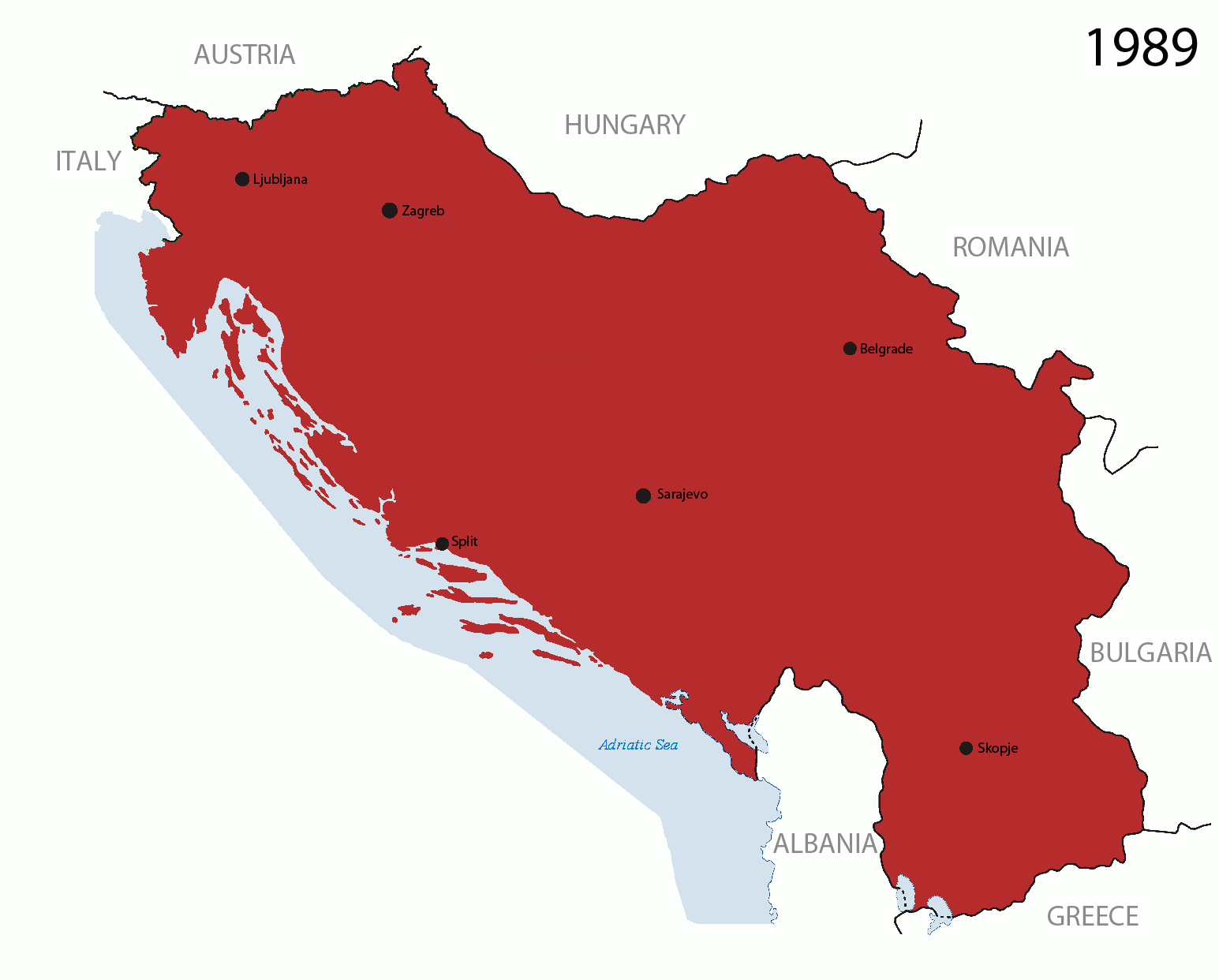 rozpad Jugoslávie
odpojení Slovinska a Chorvatska (1991) ->
	ozbrojený konflikt
plebiscity dalších svazových republik (1992)
Svazová republika Jugoslávie
konec Studené války
G. H. W. Bush a Bill Clinton
změna Reaganovy zahraniční politiky?
Změna americké zahraniční politiky po konci studené války
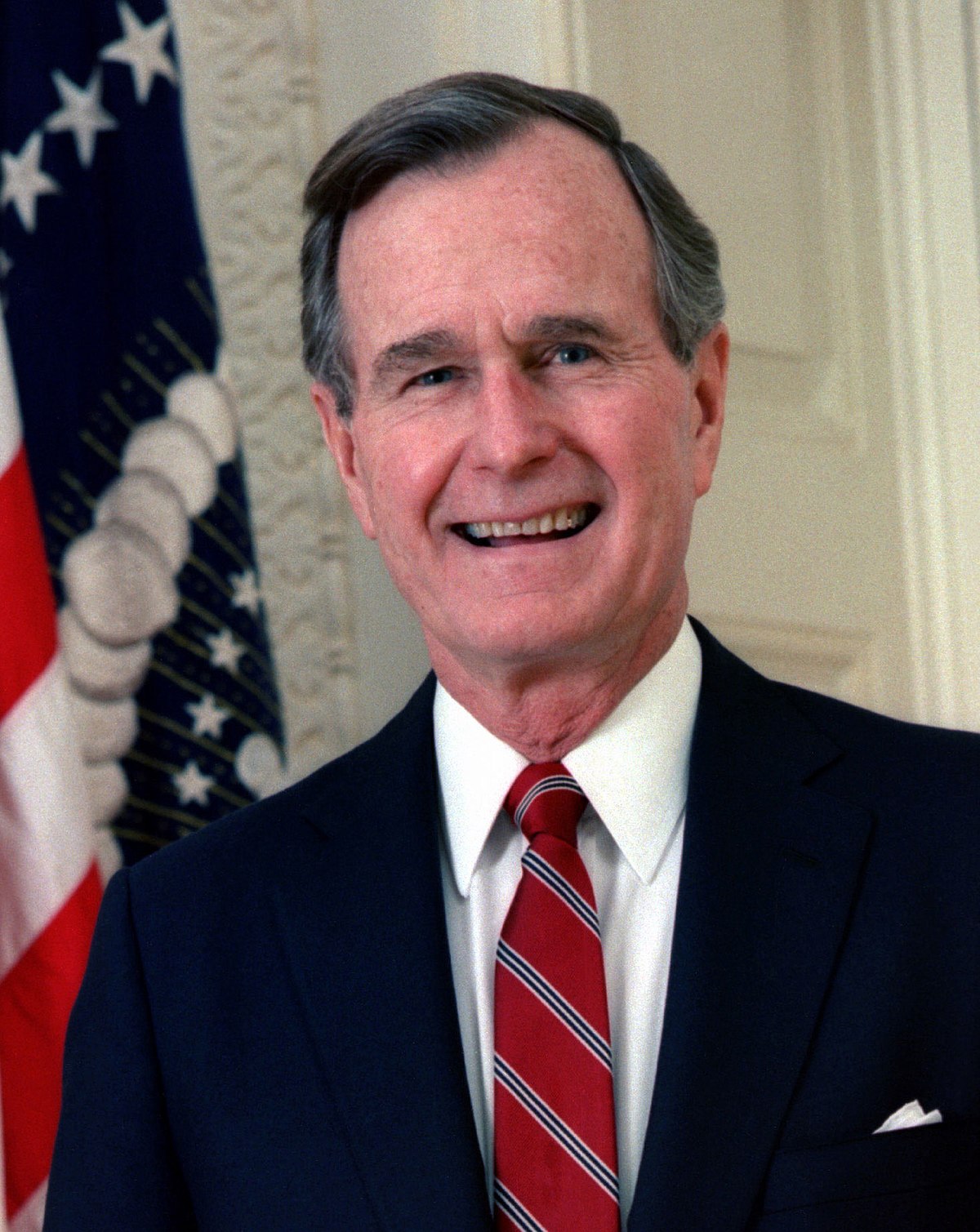 Casper Weinerberg – šest podmínek pro zahraniční intervenci
1) pouze pokud jsou ohroženy národní zájmy
2) vždy s jistotou vítězství
3) jasné vymezení cílů
4) nasazené jednotky musí odpovídat cílům
5) jistota v podporu Kongresu a společnosti
6) pouze jako poslední možnost
George H. W. Bush
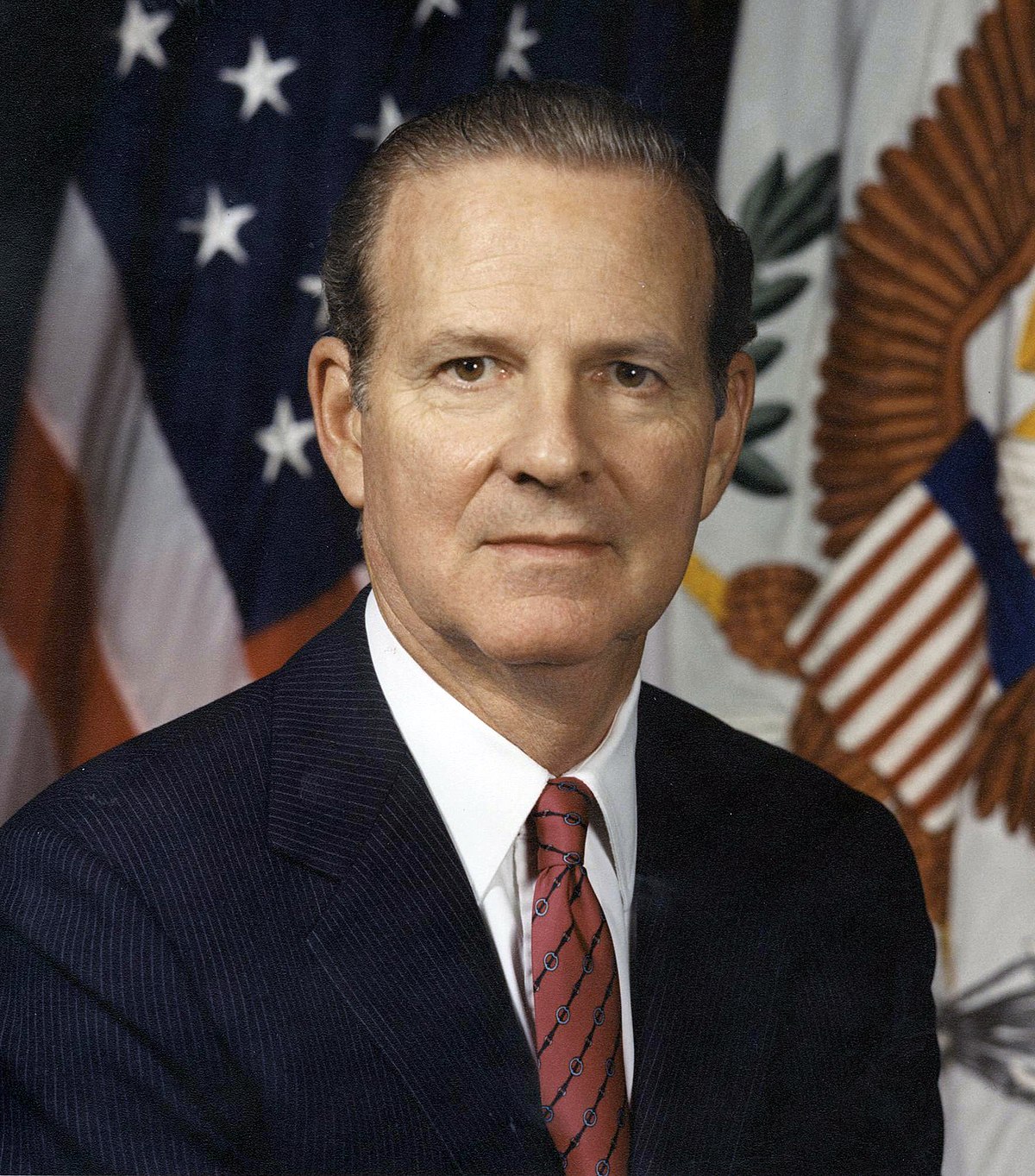 Rozpad Jugoslávie a americký náhled na situaci
„Democracy and unity were inseparable principles upon which the American foreign policy toward Yugoslavia was based.“
- Warren Zimmermann (1999)
James A. Baker
„Such bloodshed can only be explained as the release of old ethnic hatreds between serbs, Muslims and croats that cold war pushed in the shadow.“- Robert Kaplan (1993)
Spojené státy v době Clintona ve vztahu k Balkánu v krizi
dodržení volebních slibů?
spor klidné intervence a radikálního řešení situace
W. Christopher
M. Albright, R. Holbooke
kompromis ve formě Daytonské smlouvy
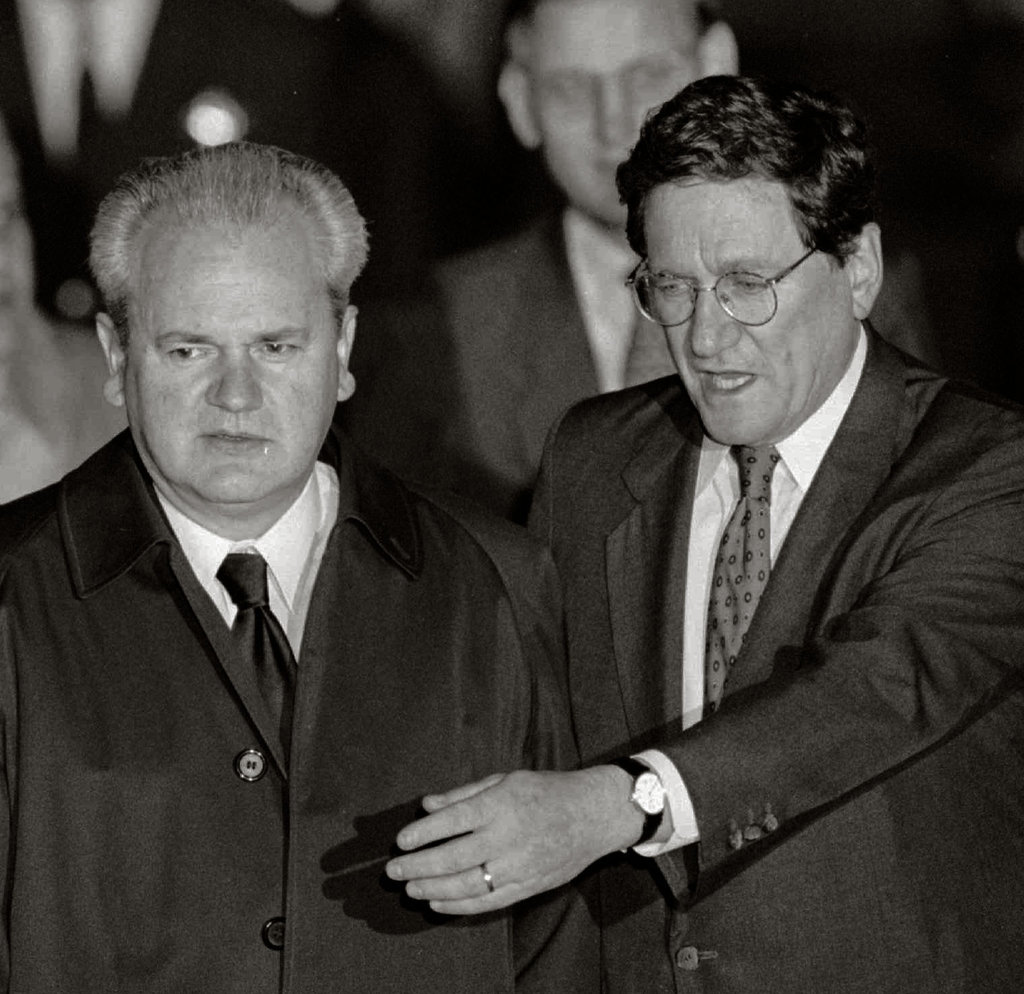 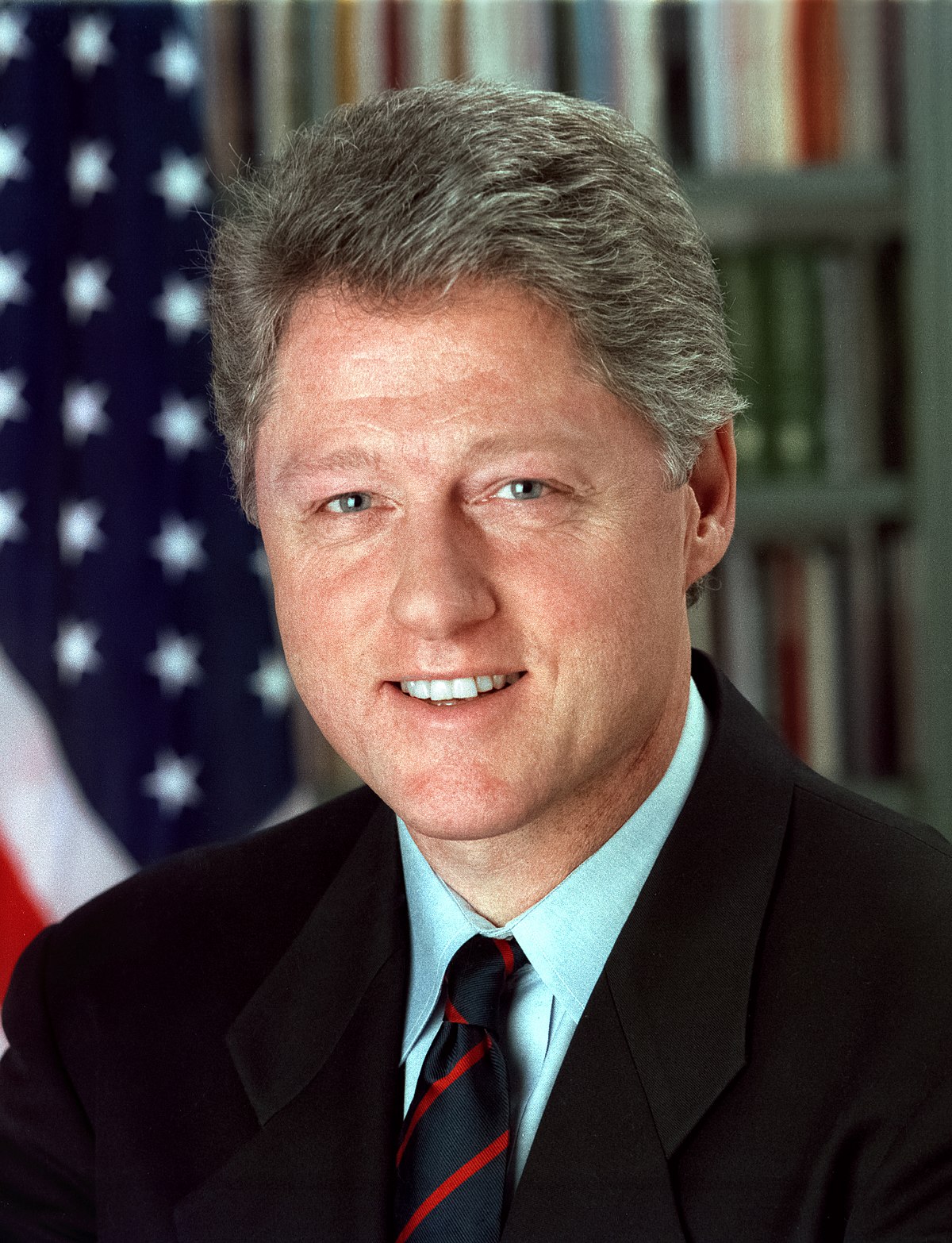 Richard Holbooke
Bill Clinton
Daytonská mírová smlouva
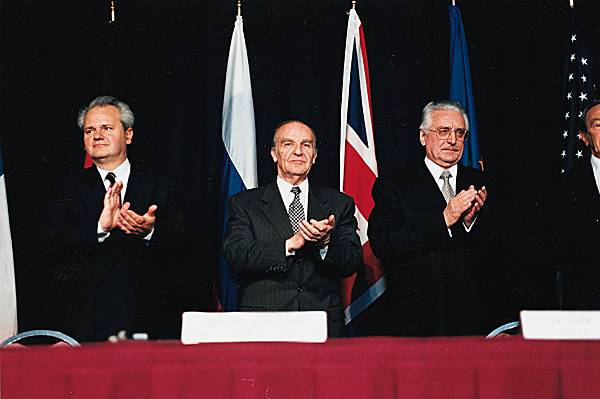 60 000 jednotek NATO
20 000 jednotek USA

netradiční metoda vyjednávání
vedení USA x důraz na vyjednávání opoziční strany
závislost na přístupu mezinárodní komunity
Slobodan Miloševic,  Alija Izetbegovic, Franjo Tudjman
Warren Zimmermann: Jakou roli sehrál v konfliktu velvyslanec?
velvyslanec Spojených států v Jugoslávii
mírový plán Carrington-Cutileiro -> Lisabonská mírová smlouva (1992)
-> jednání s Alijou Izatbegovičem
"lying and cheating, fomenting war in which civilians are the main casualty, and in which ancient hatreds feed on themselves“ – Alfred Sherman (1997)
"frustration with the resistance of the Bush administration to intervene“ – Samantha Power (2002)
Změny v postoji Spojených států vůči Balkánu po Daytonské smlouvě
Frosina DONINOVSKA: American policy on the Balkans: Successful story or a diplomatic failure?

jednotky Spojených států zůstávají na území Bosny
změna náhledu mezinárodní společnosti na americkou administrativu (diplomacie x síla)
zakořenění americké diplomacie do Evropy
Zdroje
BERT, Wayne. The Reluctant Superpowers: United States‘ Policy in Bosnia, 1991-95 (London: Palgrave Macmillan, 1997).
COHEN, Lenard J. and DRAGOVIC-SOSO, Jasna. State Collapse in South-Eastern Europe: New Perspectives on Yugoslavia‘s Disintegration (Indiana: Purdue University Press, 2008).
DASSÚ, Marta, WHYTE, Nicholas. „America‘s Balkan Disengagement“ SURVIVAL 43, No. 4 (2010): 123-137. https://eds.b.ebscohost.com (accessed November 15, 2018).
DONINOVSKA, Frosina. „American policy on Balkans: Successful story or diplomatic failure?“ Politikon: IAPSS Political Science Journal 21 (September 2013): 45-52. https://web.a.ebscohost.com (accessed November 15, 2018).
LINO, Marisa R. „On U.S. Foreign Policy in the Balkans in the 1990s: Spotlight on Croatia“ Transition Studies Review 13, No. 3 (2006): 524-540. https://web.a.ebscohost.com (accessed November 18, 2018).